[Speaker Notes: We’re more than 150 employees with offices in 4 countries
Completely employee owned
Aside from our product we spend a lot of our time focused on R&D and the client experience
And we’ve been profitable for over 15 years]
SURVEILLANCE
[Speaker Notes: This is our world class patient safety suite.
We evolved and built our product suite based on feedback from our clients and our products work together to make it easier for your departments to communicate with each other]
[Speaker Notes: RL is all over the world including some of these countries
In fact, the entire country of Denmark implemented our Risk system to provide all their citizens the ability to report incidents.]
Initial Stewardship Challenges
Building support
Adopting interventions
Overcoming obstacles
Awareness and education
Moving the program forward
Ongoing Stewardship Challenges
Retaining / building support
Responsiveness to conditions and events occurring
Communicating and proving effectiveness
Generation and distribution of measurements and metrics
Regulatory needs
Evaluating the patient experience
How we help you in your asp efforts
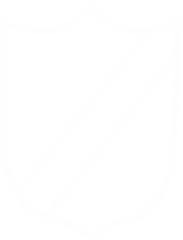 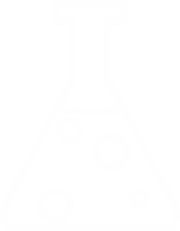 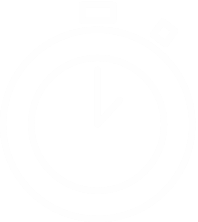 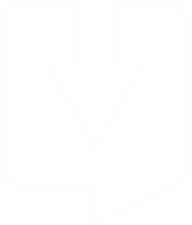 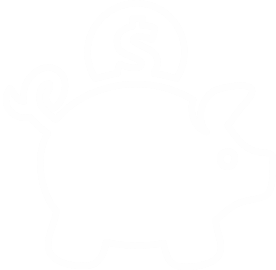 Increase accuracy& scope
Re-direct time for program improvements
Focus on outcomes and safer environment
Reduce unnecessary drug costs
On demand reporting including  NHSN
[Speaker Notes: By adding all those feeds you’re able to:
be more responsive which leads to better patient outcomes
Have more time for prevention activities
Reduce drug spend with antimicrobial stewardship and patient census
We also make it easy for you to report to NHSN



Increase the accuracy and scope of things you can monitor like hand hygiene, outbreak management]
Add Feeds, Get insights
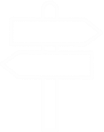 [Speaker Notes: The back bone of the infection surveillance product is the ability to take feeds from all these systems and turn them into valuable insights.]
Easy to use
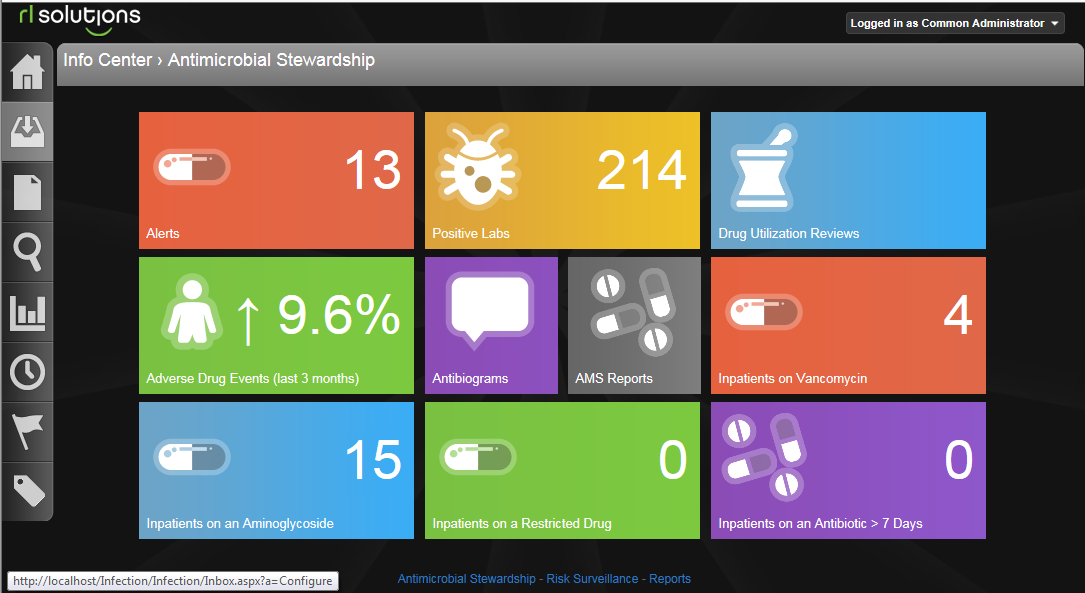 [Speaker Notes: Script:
We took design cues from some of the leading consumer products like Apple, Amazon, Google and incorporated into our product for easy and user friendly experiences
This infection dashboard gives you the most important information
This is the first thing you see when they log in

Proactively monitors data for ‘situational’ risks
Notifies based on configurable business logic]
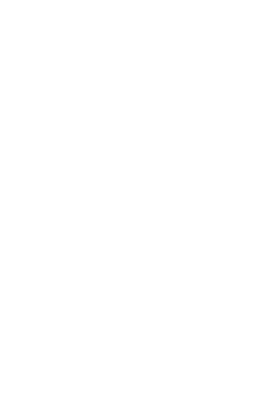 Right Drug/Right Time/Right Duration
Interventions
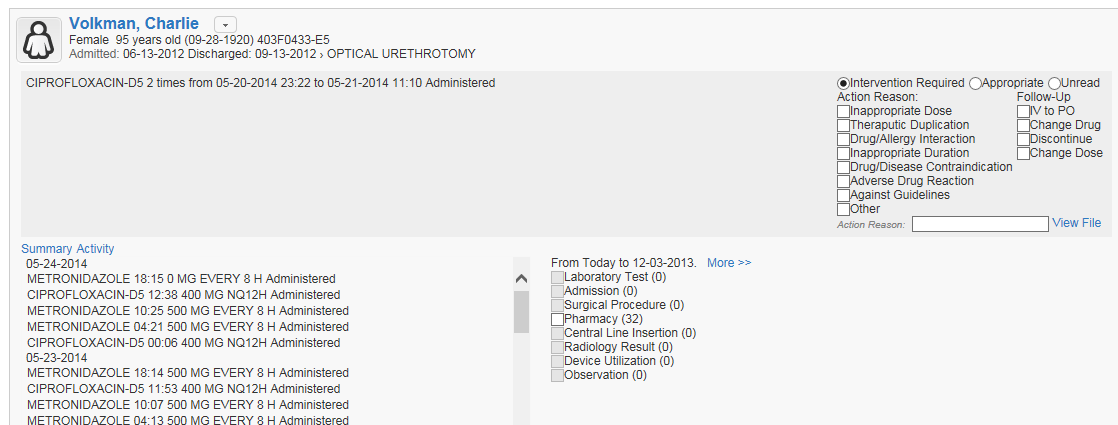 Flexible
Identification of obstacles
Communication OF Measurements / Metrics
Evaluation
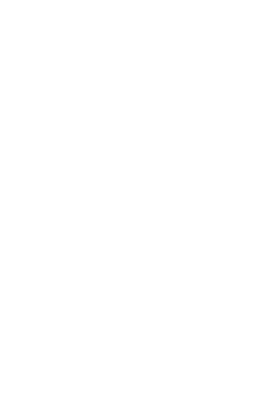 Right Drug/Right Time/Right Duration
Alerting
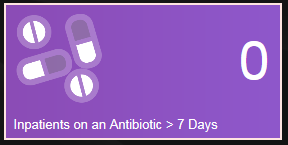 Drug/bug
Drug/Drug
Time/Duration based
Content Based
Volume Based
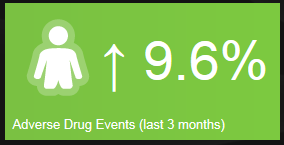 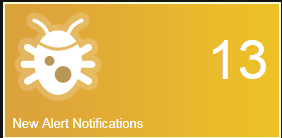 Prioritize at a glance
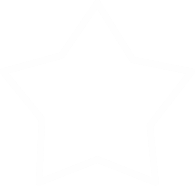 Surveillance results based on a logical business rules
Detailed data fields
Rounding sheets, case lists
[Speaker Notes: Management is made easier so you have more time to]
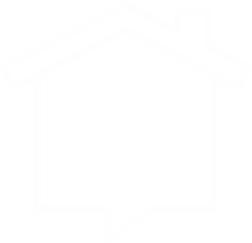 Keep an eye on things while away
AMS on the go
Web based solution & mobile friendly
Even when you’re away from your desk
Walking the floor
On you way into work
Away at a conference
the info you need when you need it
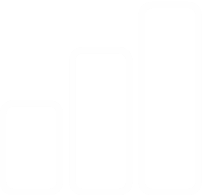 Create your own reports
Powerful DIY report builder
Data exporting (NHSN)
Drill down to the details
Have the reports you need for committee meetings and AMS stakeholders
[Speaker Notes: Benefit: you don’t need IT or an analyst to build reports for you anymore
Because: you can build your own reports
Tell me more:
We have a powerful report builder tool
You can drill down to the level of detail you need: how many falls did I have in the emergency department last month. And pull a list of who the patients were
And we all know you guys have a lot of different committee meetings. Bring the right reports to the different meetings.]
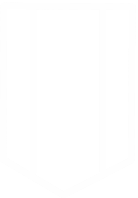 Be compliant
Built in compliance audits
Create user-defined audits  to ID deficiencies
Risk matrix helps prioritize
Manage responsibilities and follow-up actions
demonstration
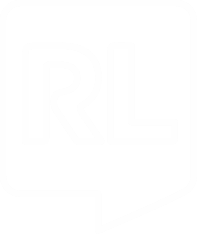 Implementation Services
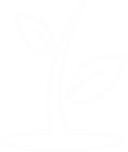 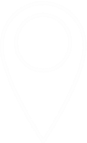 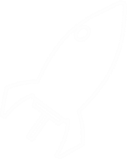 Goals
Train the trainerBe self sufficientMinimize disruption
Four defines
 phases
Clear 
milestones
[Speaker Notes: Talk about the 4 things.
*4 phases
*clear milestones
*goals
*we do our best to make it fun


Basically our Philosophy is to instill confidence and build competence]
Closing thoughts
System is designed to give you real time information 
System accelerates communication at all levels
System retrieves supporting metrics and measurements
System provides flexibility for changing needs for quick adoption
Q&A
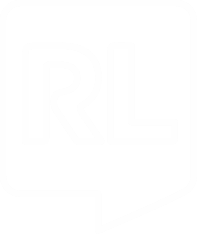